Bábel tornya
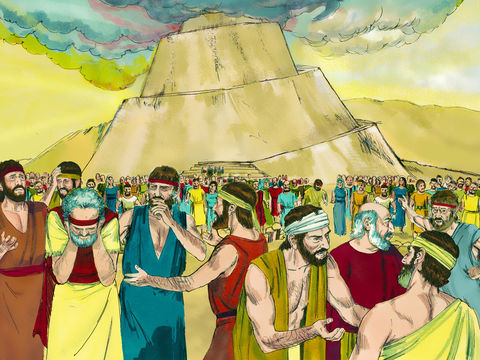 1Móz 11
A kép forrása
Kezdjük közös imádsággal a hittanórát!
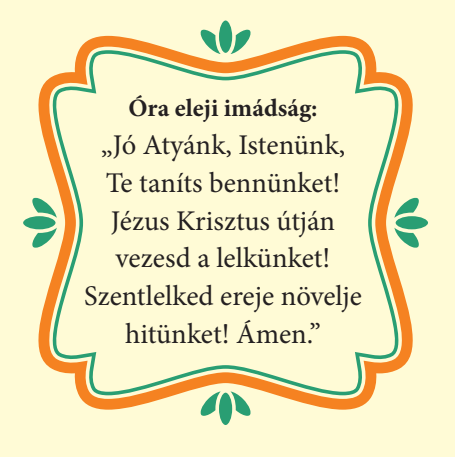 Áldás, Békesség!
A mai hittanórán a Bábel tornyáról lesz szó!
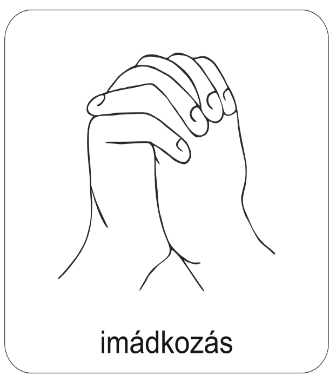 Emlékezz vissza!
Mózes 1. könyvének 1-11. fejezetét őstörténeteknek nevezzük.
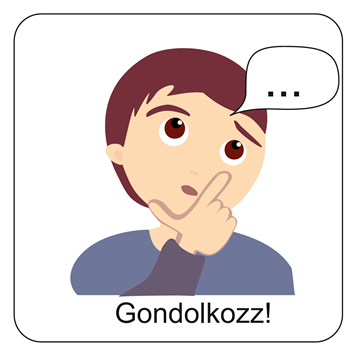 Az őstörténetekhez tartozik: 	- a teremtéstörténet, 	- a bűnbeesés története, 	- a bűn tovább öröklődésének a története (Káin és Ábel), 	- az özönvíz és a Bábel tornyának a története is.
Az emberiség kezdetének a történeteit a hit fényében lehet helyesen értelmezni.
Így a Bábel tornya történetét is.
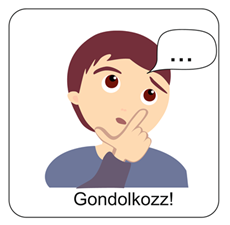 Beszélgessünk!
Mi a nehéz egy idegen nyelv megtanulásban, elsajátításában? 
Milyen idegen nyelvről hallottál már?
Tudsz köszönni angolul vagy németül?
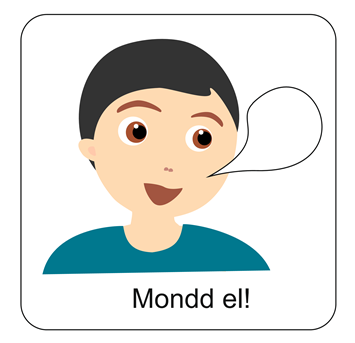 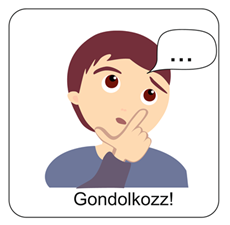 Tippelj!
A világon mennyi nyelv van?
Kb. 4000
Kb. 7000
Kb. 10000
Lapozz és megtudod!
A világon több mint 7000 nyelv van. 
A nyelvészek ezt a sokféle nyelvet nyelvcsaládokra osztják. 
A magyar nyelv az uráli nyelvcsaládba tartozik!
Ma a legtöbb nyelvre lefordított könyv a Biblia! 
A bibliafordítók különös és örömteli munkát végeznek. 
Az evangélium terjedésében nagyon fontos ez a szolgálat is!
Erről bővebben itt olvashatsz: https://www.wycliffe.hu/
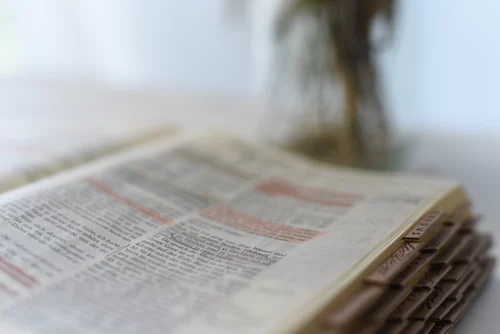 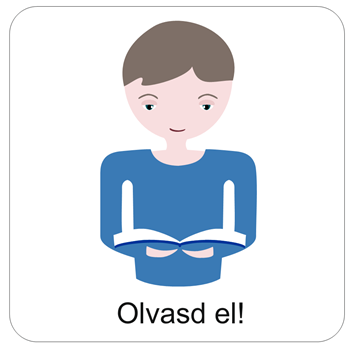 A kép forrása: https://www.wycliffe.hu/szolgalatunk/
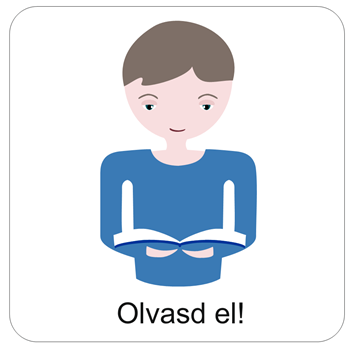 Előzmény

A Biblia konkrétan beszél a nyelvek szétválasztásáról is. 
A Bábel tornyának történetében írja le ezt. 
Az emberek sokáig egy nyelvet beszéltek. A Tigris és Eufrátesz folyók közötti termékeny síkságon telepedtek le, Sineár földjén. 
A bűn megjelenésével azonban az emberek egyre inkább elfordultak Istentől. 

Mi lett ennek a következménye? Nézzük meg, mit ír a Szentírás!
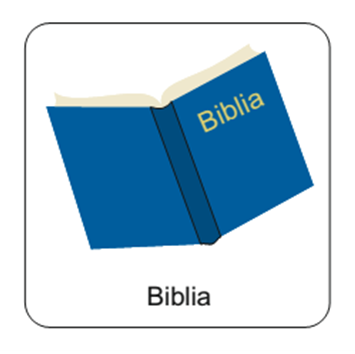 Olvassuk el ezt a bibliai történetet!
„Amikor [az emberek] útnak indultak keletről, Sineár földjén egy völgyre találtak,és ott letelepedtek. Azt mondták egymásnak: Gyertek, vessünk téglát, és égessük ki jól!Azután ezt mondták: Gyertek, építsünk magunknak várost és tornyot, amelynek teteje az égig érjen; és szerezzünk magunknak nevet, hogy el ne széledjünk az egész föld színén!” (1Móz 11,2–4).
[Speaker Notes: Bevonás1 – Szövegértés
Alakítsunk két csoportot! Minden csoport kapjon egy megfigyelő kérdést! 1. Mit akartak tenni az emberek? 2. Miért akarták azt tenni? Utána beszéljük meg közösen a hallottakat!]
A kép forrása
Fogalommeghatározás
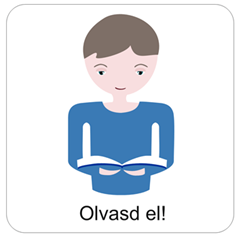 Tudod-e? 

Zikkurat, azaz toronytemplom.
Így nevezték Mezopotámiában 
azt a többszintes toronyépületet, 
melynek legfelső szintjén szentély 
helyezkedett el. 
Égi lépcsőnek tekintették!
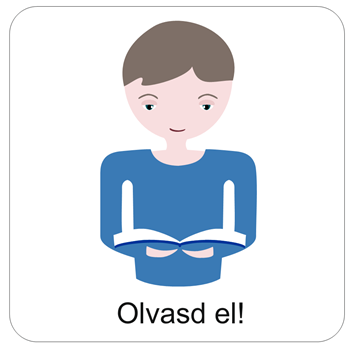 Akkor ezt mondta az Úr: 

„Gyerünk, menjünk le, és zavarjuk ott össze a nyelvüket, hogy ne értsék egymás nyelvét! 
Így szélesztette szét őket onnan az Úr az egész föld színére, és abbahagyták a város építését.” 1Móz 11,8-9.
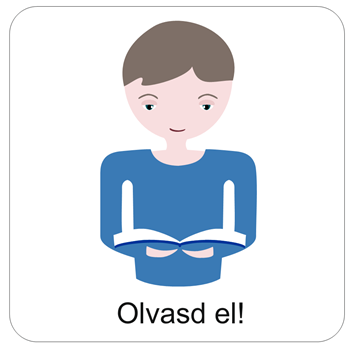 Mi van a történet mélyén?

A bűn megjelenésével azonban az emberek egyre inkább elfordultak Istentől.
Gőgössé és nagyravágyóvá váltak. Aztán már olyanok akartak lenni, mint Isten…

Nézd meg a következő képeket és gondolkodj ezeken a kérdéseken!
Mit gondolsz, hogyan van ez ma? Mi történik, ha elfordul az ember Istentől?
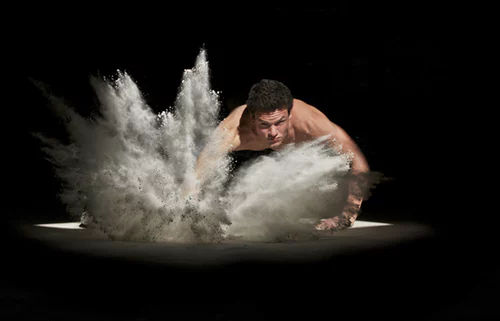 Ma is az ember nevet akar szerezni magának: 
Hírnevet! Hatalmat!
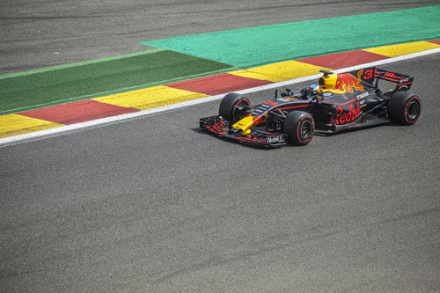 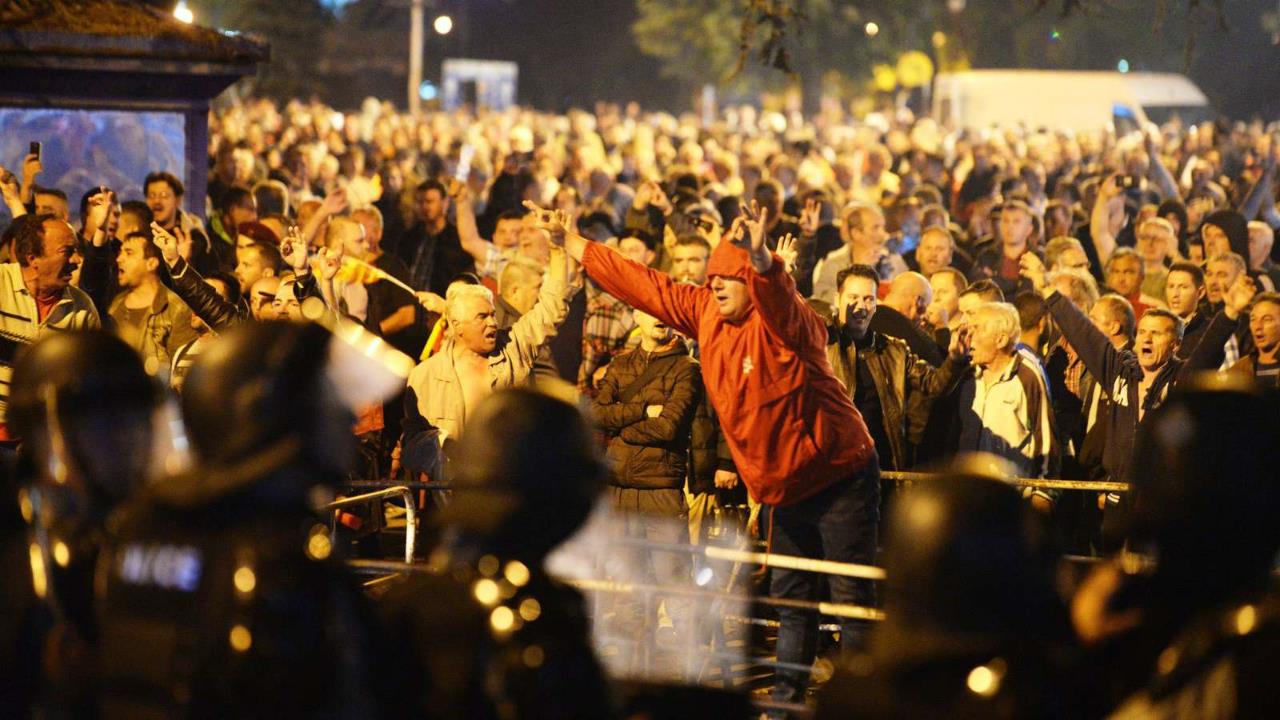 Az ember erőt fitogtat!
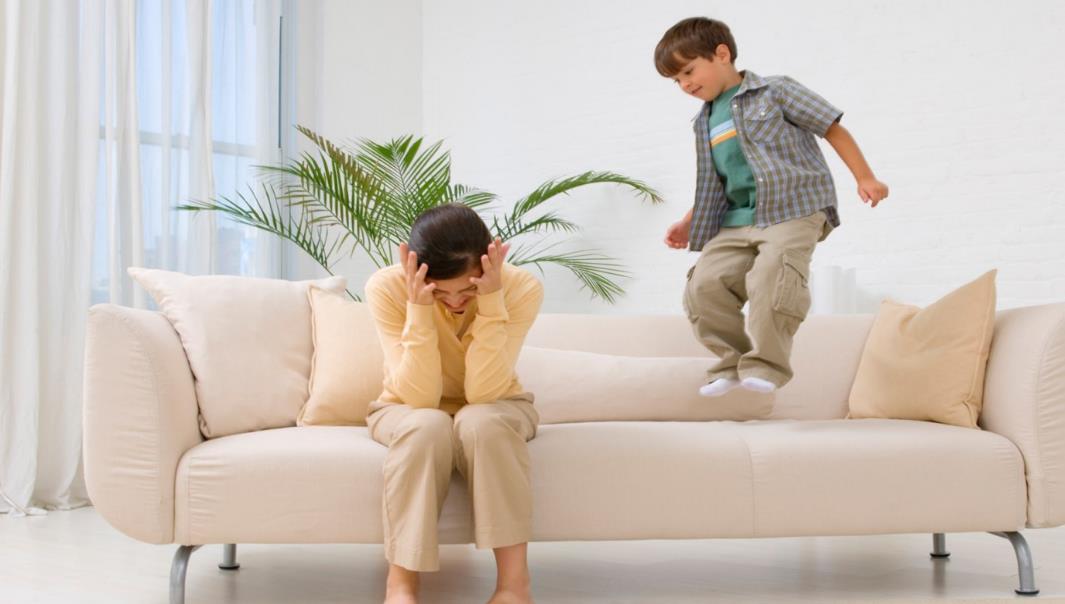 Sokszor ellenállunk a szónak!
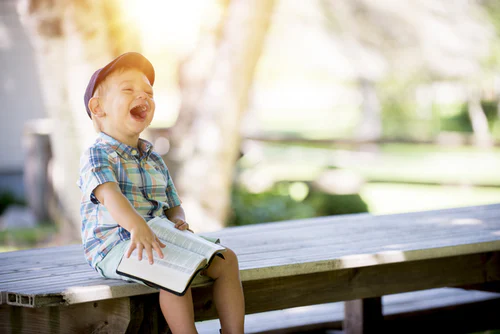 Pünkösdkor Isten megszüntette azokat a határokat, amelyek az emberek között a nyelvek különbözősége miatt volt. 
Pünkösd = fordított Bábel!
Az emberek már megérhetik Istent és egymást is a Szentlélek segítségével!
Nézzük meg ezt az érdekes videót!
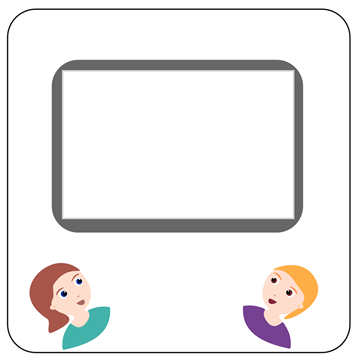 Ide kattints a videó elindításához!
Mit gondolsz, hogyan segíthetnéd a bibliafordítók szolgálatát?
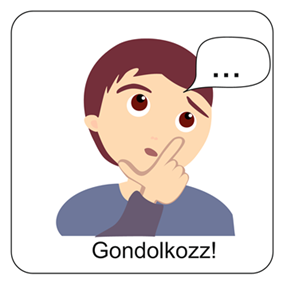 Gondolkozz!
Mit tanultál ma?
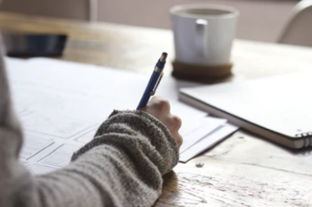 Írd le a gondolataidat a füzetedbe!
Mi Atyánk, aki a mennyekben vagy, szenteltessék meg a te neved,jöjjön el a te országod, legyen meg a te akaratod, amint a mennyben, úgy a földön is;Mindennapi kenyerünket add meg nekünk ma,és bocsásd meg vétkeinket, miképpen mi is megbocsátunk az ellenünk vétkezőknek;És ne vígy minket kísértésbe, de szabadíts meg a gonosztól;Mert tied az ország, a hatalom és a dicsőség mindörökké.Ámen.(Mt 6,9-13)
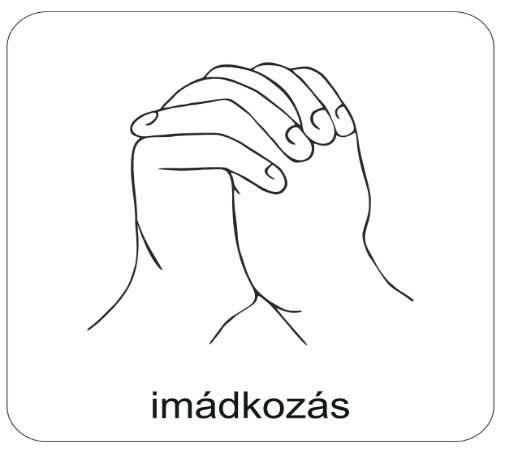 Mondjuk el közösen az Úri imádságot!
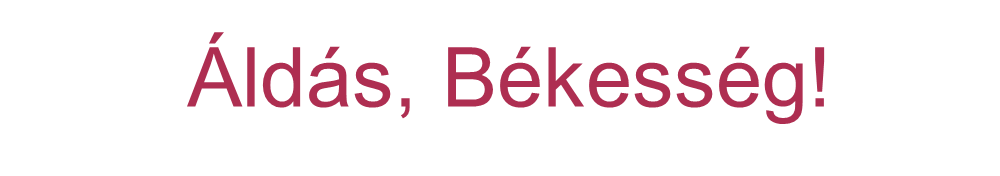 „Minden szabad nekem,
de nem minden használ.
Minden szabad nekem, de nem válok
semminek a rabjává.”
1Korinthus 6,12.